Интеллектуально – познавательная игра
«Колесо фортуны»
Страницы Всемирной истории
4 класс
Тимофеева Анна Викторовна
Учитель начальных классов
МБОУ-СОШ № 13
г. Армавира
Краснодарского края
Щелкайте по барабану на кружочек посередине. Меняющийся цвет кружочка  на красный  означает выпавший вопрос. Переход к вопросу  щелчком по красному кружочку.
На берегу какой реки возникло Египетское государство?
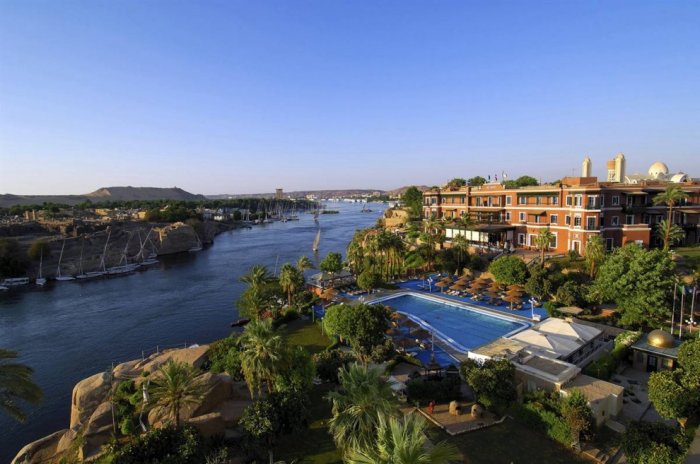 Ответ появляется при щелчке по вопросу
На берегу реки Нил
Как в средневековье называли  воина на коне закованного в латы, в шлеме, с мечом и щитом?
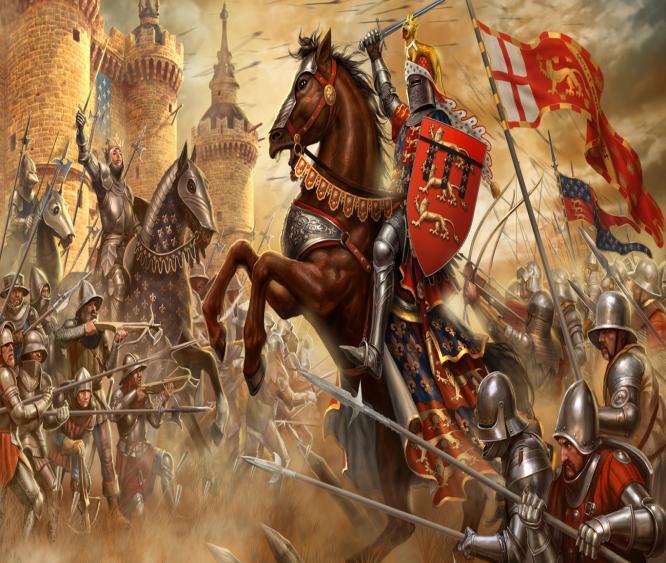 Рыцарь
Ответ появляется при щелчке по вопросу
В какой стране в Средневековье возник 
буддизм?
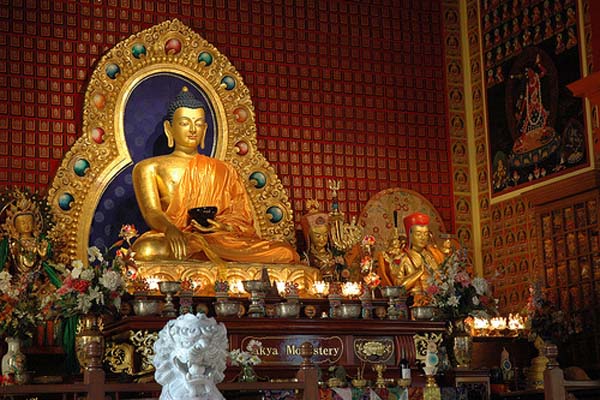 Ответ появляется при щелчке по вопросу
В Индии
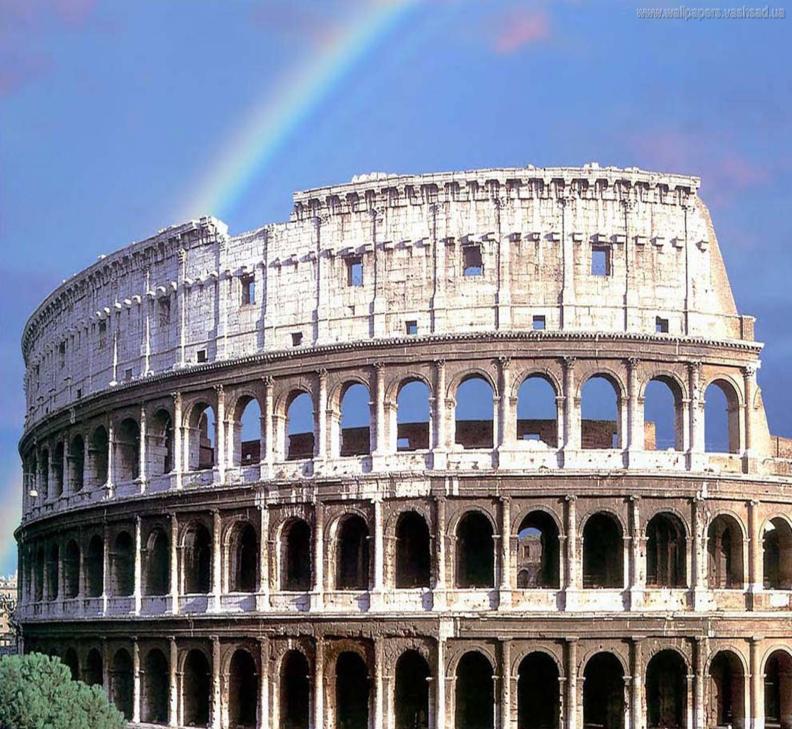 Назови древнее сооружение, построенное в Древнем Риме?
Ответ появляется при щелчке по вопросу
Колизей
Первые орудия труда первобытного человека были из…?
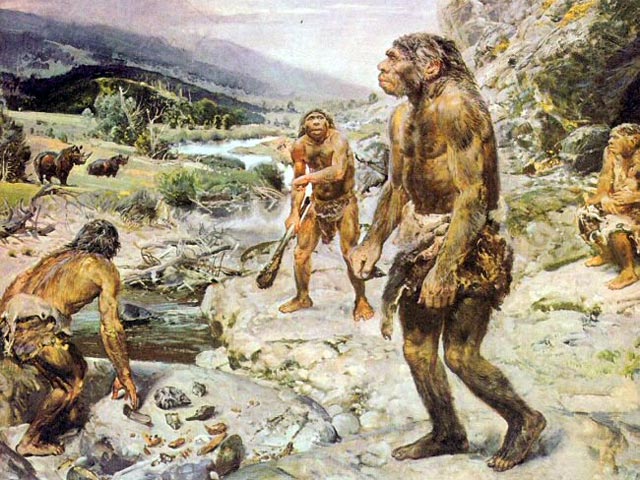 Ответ появляется при щелчке по вопросу
Камня
Кто открыл Америку?
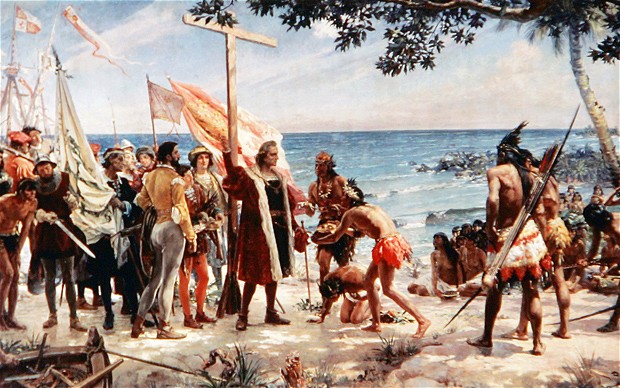 Христофор Колумб
Ответ появляется при щелчке по вопросу
Как называется существо с телом льва и головой человека, «охранявший» гробницы египетских фараонов?
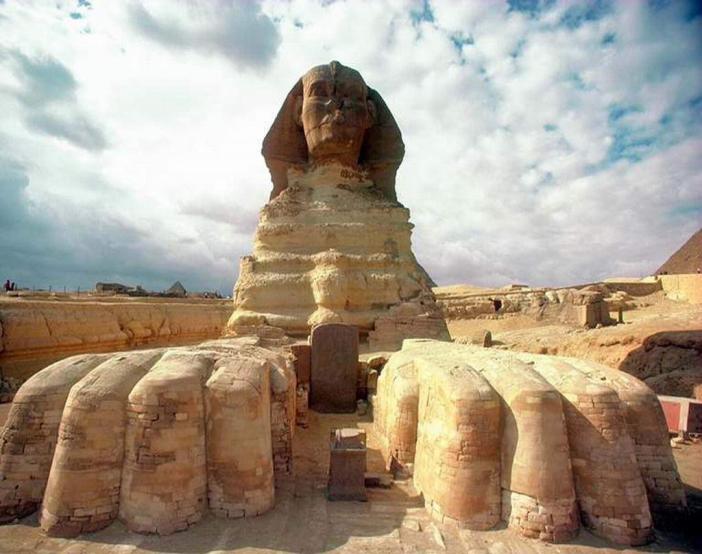 Ответ появляется при щелчке по вопросу
Сфинкс
Как называются здания для молитв у мусульман?
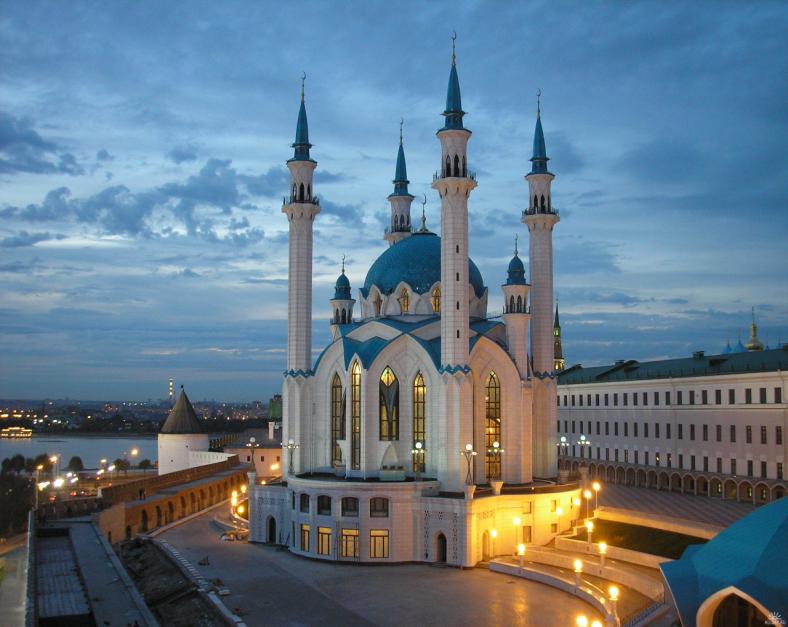 Ответ появляется при щелчке по вопросу
Мусульманские мечети
Как называются здания для молитв у христиан?
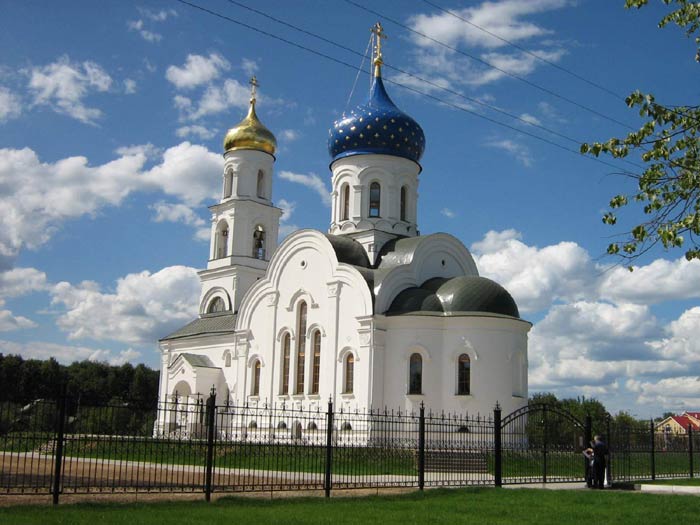 Ответ появляется при щелчке по вопросу
Церкви, соборы
Великий путешественник, который доказал что Земля имеет форму шара?
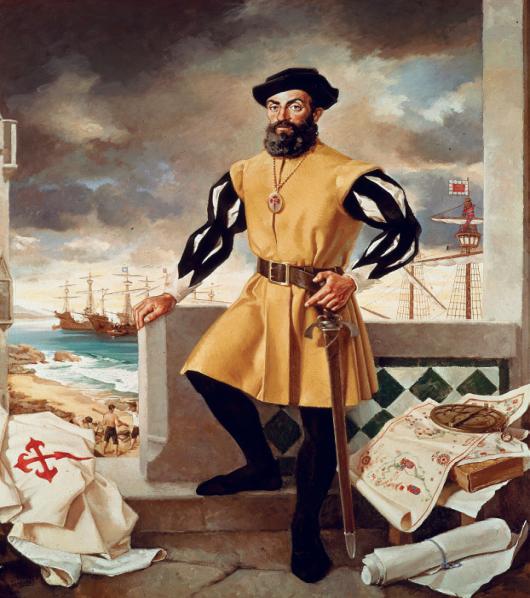 Фернар Магеллан
Ответ появляется при щелчке по вопросу
Какое изобретение принадлежит немцу Иоганну Гутенбергу?
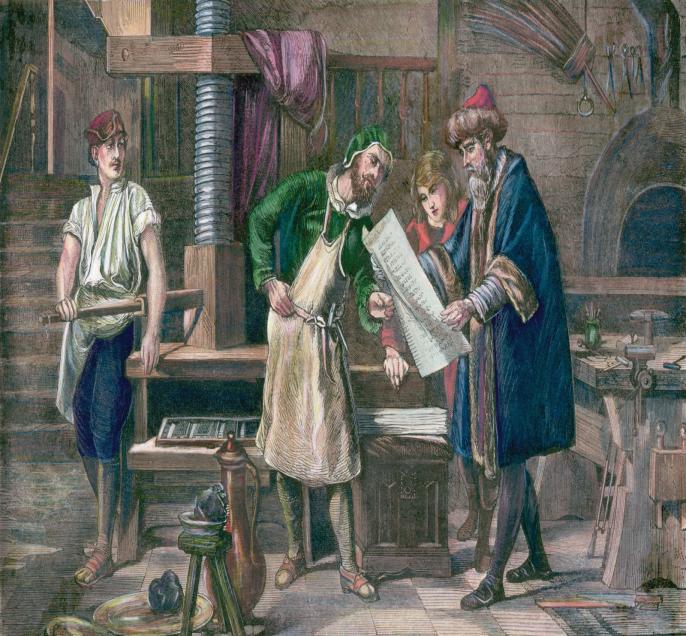 Ответ появляется при щелчке по вопросу
Книгопечатание
Как называется холм в Афинах, где находились главные храмы города?
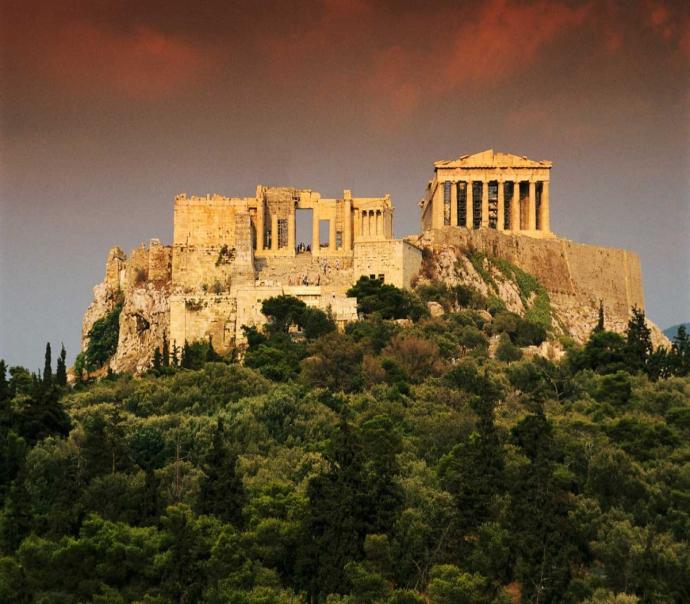 Ответ появляется при щелчке по вопросу
Акрополь
Назови любимое развлечение рыцарей?
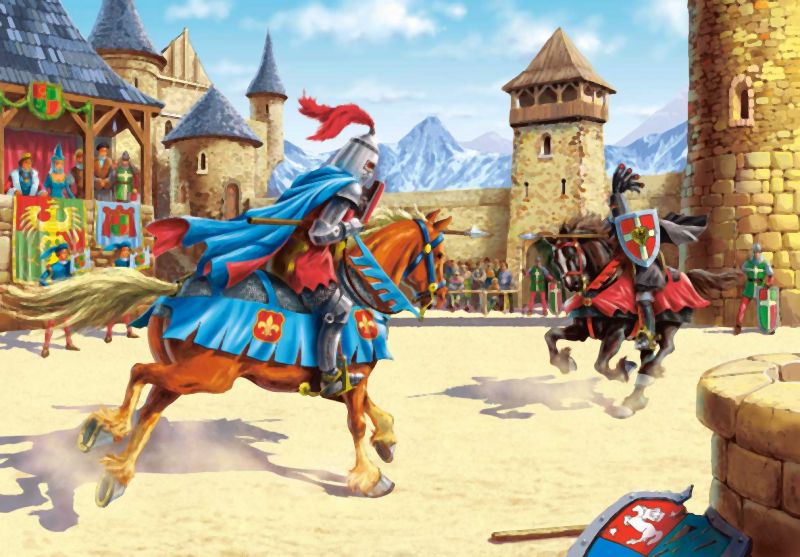 Ответ появляется при щелчке по вопросу
Турниры
Какой древнеримский город был погребён при извержении вулкана?
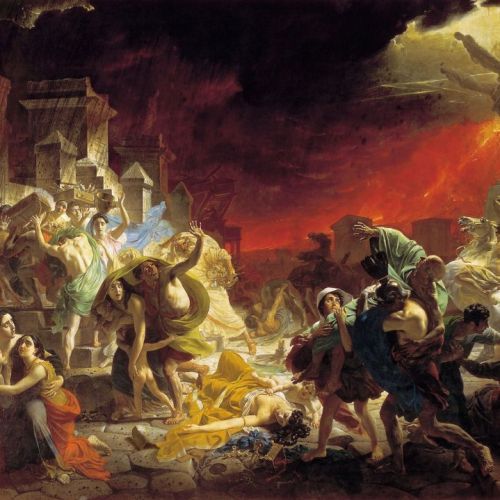 Ответ появляется при щелчке по вопросу
Помпеи
Где первым побывал Руаль Амундсен?
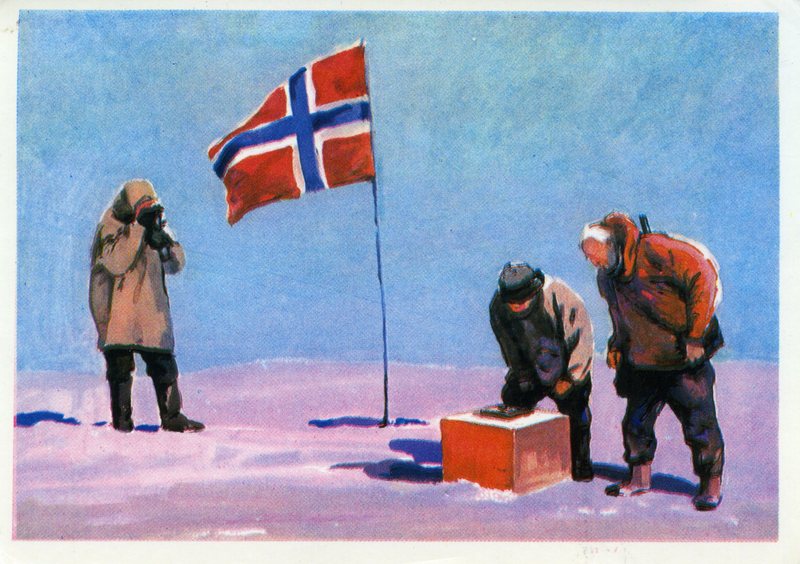 Ответ появляется при щелчке по вопросу
На Южном полюсе
Вопросы темы исчерпаны
Когда первый человек полетел в космос?
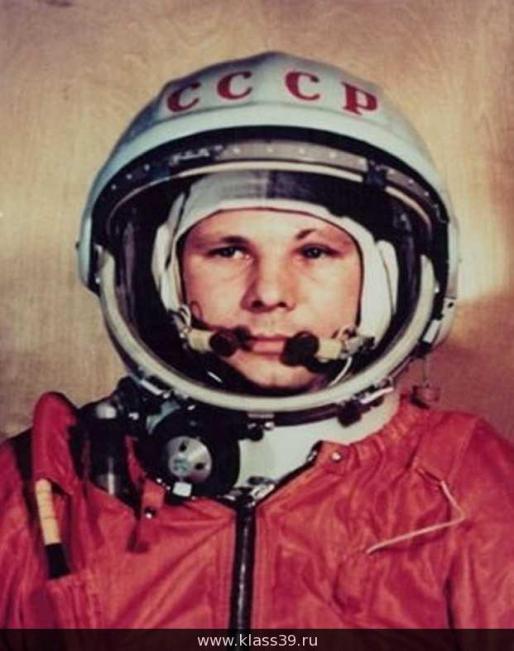 Ответ появляется при щелчке по вопросу
12 апреля 1961 года
Интернет -ресурсы
http://didaktor.ru/shablon-igry-koleso-fortuny/ шаблон Колесо Фортуны  Георгий Аствацатуров
http://www.technologijos.lt/upload/image/n/mokslas/istorija_ir_archeologija/S-37289/o-MOST-AND-LEAST-BUDDHIST-CITIES-facebook.jpg
http://www.vashsad.ua/i/gallery/wallpapers/73/1600_1200/4raYLwl5.jpg
http://madmikesamerica.com/wp-content/uploads/2012/10/columbus_1772950b.jpg
http://young.rzd.ru/blog/public/ru?page4055_1100=6&STRUCTURE_ID=5035&layer_id=3833&id=91300&refererLayerId=4055&page3833_3489=3
http://картинки.cc/img/7/6/1/76170.jpg
http://www.gorodetc.ru/photo/b/image23.jpg
http://tainy.net/wp-content/uploads/2010/06/75647-050-9524650B.jpg
http://www.archaiologia.gr/wp-content/uploads/2012/09/acropolis_of_athens_new-1200x799.jpg
http://www.nastol.com.ua/download/7001/1024x1024/
http://postcardgallery.net/explorers/img193.med.jpg
http://fs1.uclg.ru/images/5230d2672e544325.jpg
http://forum.home-nadym.ru/download/file.php?id=23492&sid=efb547d4b9ea405f6828b211605d1e41&mode=view/145313-1920x1080.jpg